CU KHOI SECONDARY SCHOOL
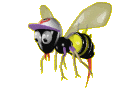 WELCOME TO OUR CLASS
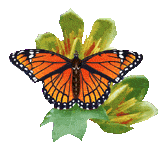 * WARM-UP
Who knows more?
Name the activities in the picture:
Go fishing
 Play a sport
Go to the park
Fly the kites
Listen to music
Go out with friends 
Sailing
Go swimming
go on a picnic
Jogging
climb tree
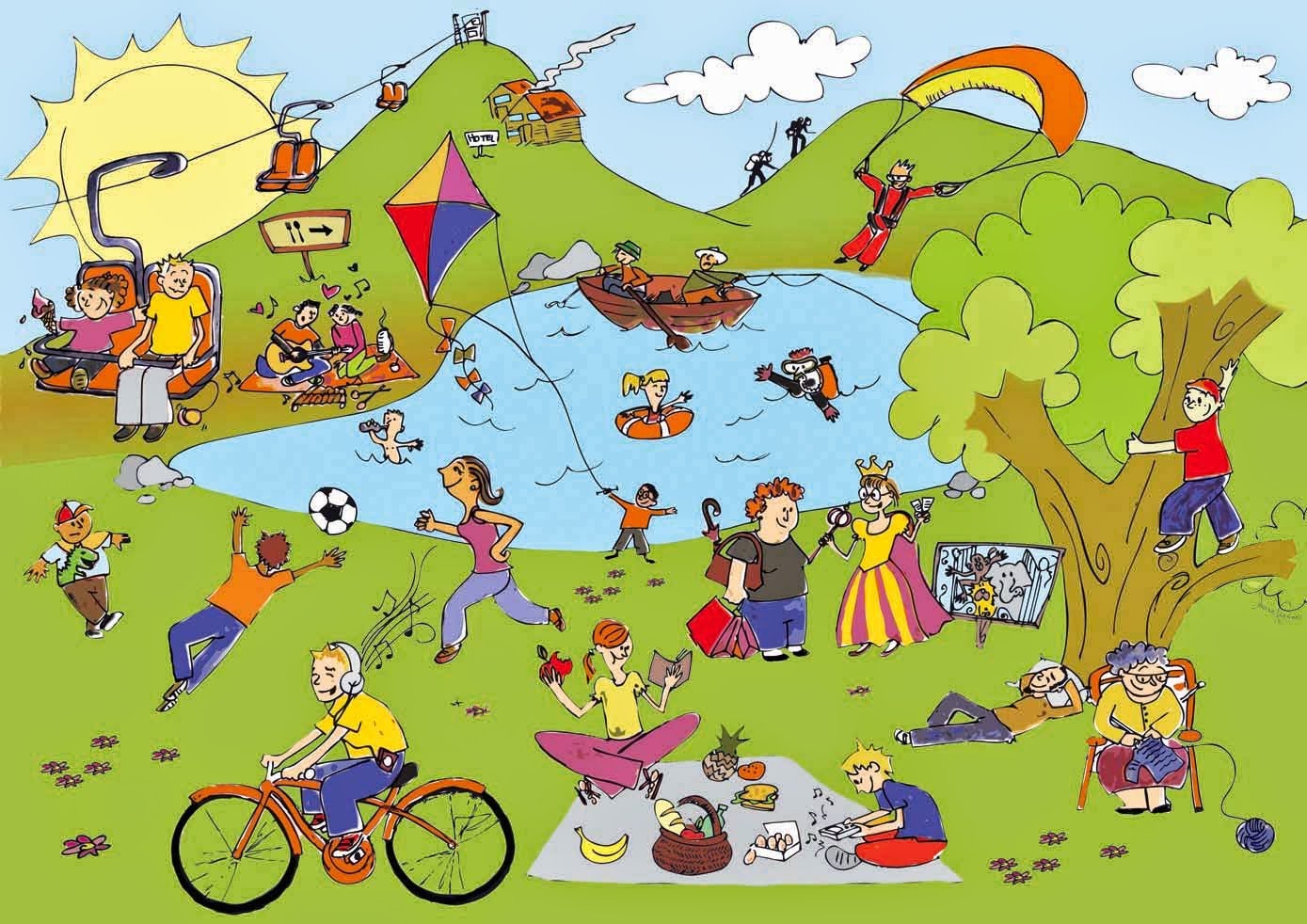 LEISURE ACTIVITIES
LEISURE TIME
1
Unit
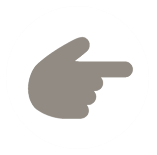 LESSON 1: GETTING STARTED
I’m keen on DIY (do-it-yourself).
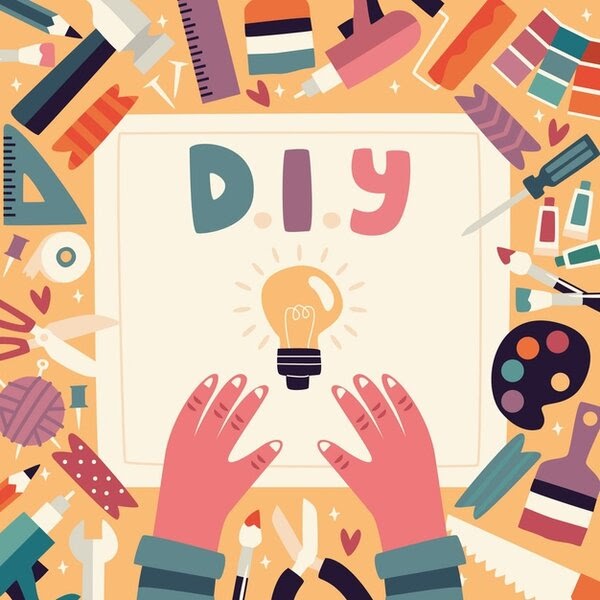 * Vocabulary
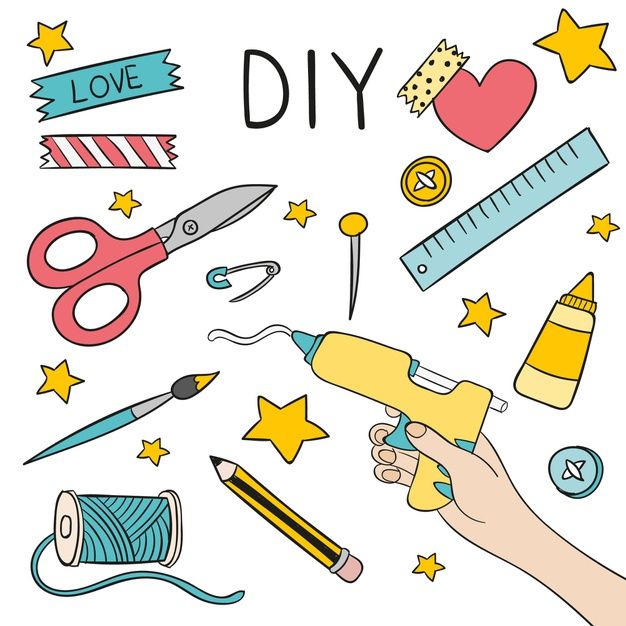 - DIY (n) = (do-it-yourself):
tự tay làm
/ˌdiːaɪˈwaɪ/
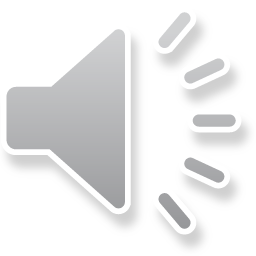 * Vocabulary
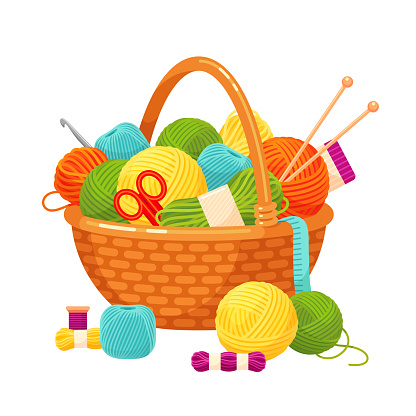 - knitting kit (n):
bộ dụng cụ đan len
/ˈnɪtɪŋ kɪt/
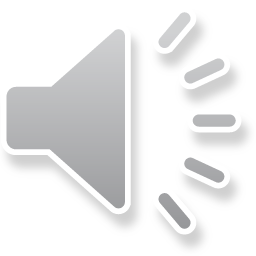 * Vocabulary
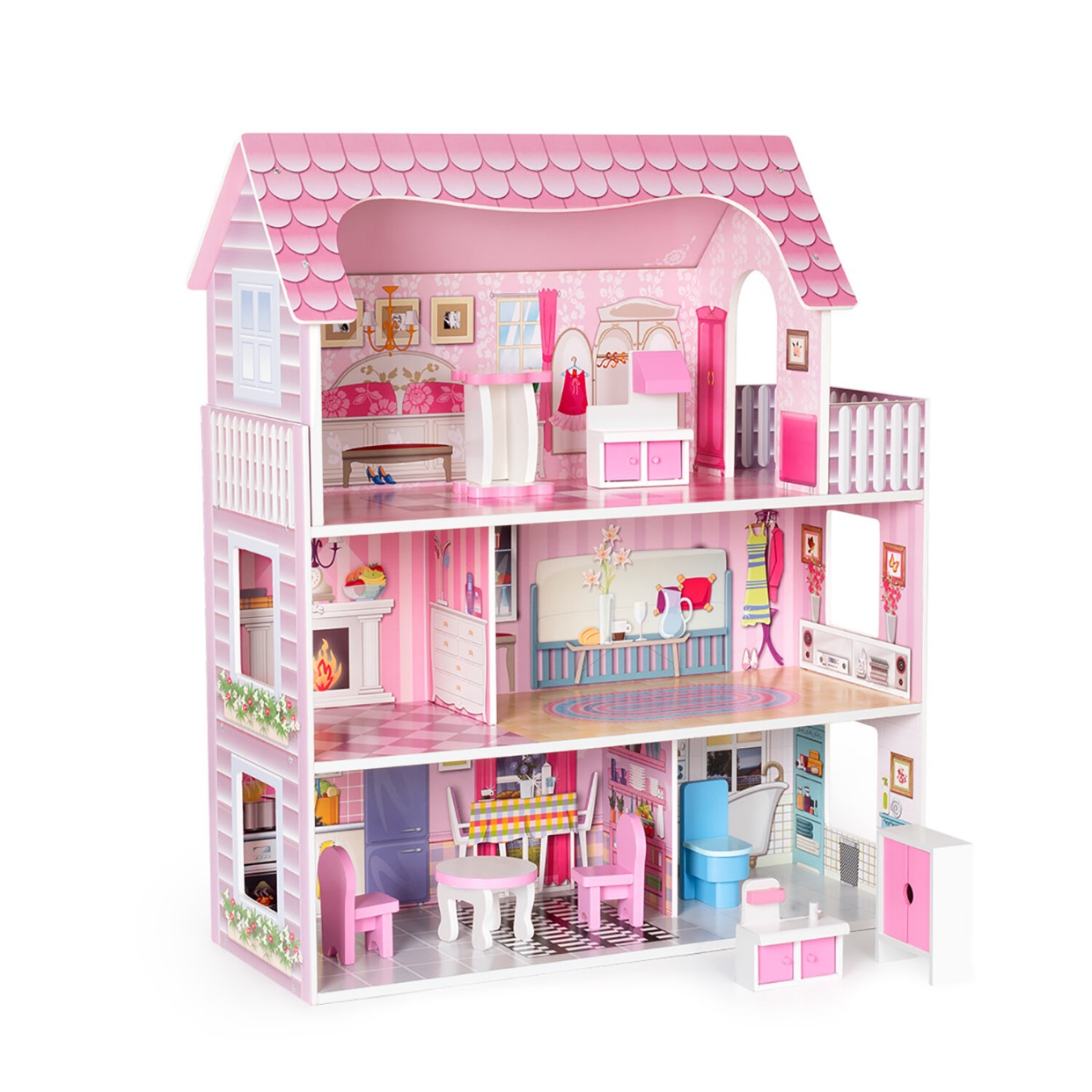 - dollhouse (n):
nhà búp bê
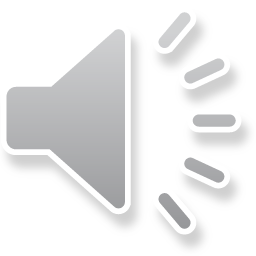 /ˈdɒlhaʊs/
* Vocabulary
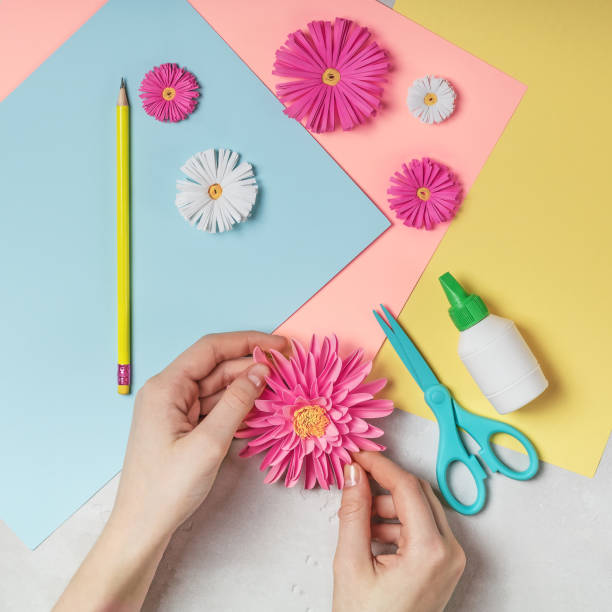 - make paper flowers (v.phr):
làm hoa giấy
/meɪk 'peɪpər 'flaʊərz/
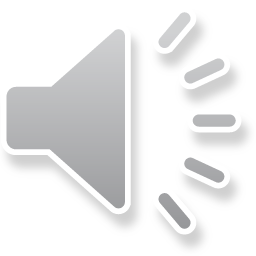 * Vocabulary
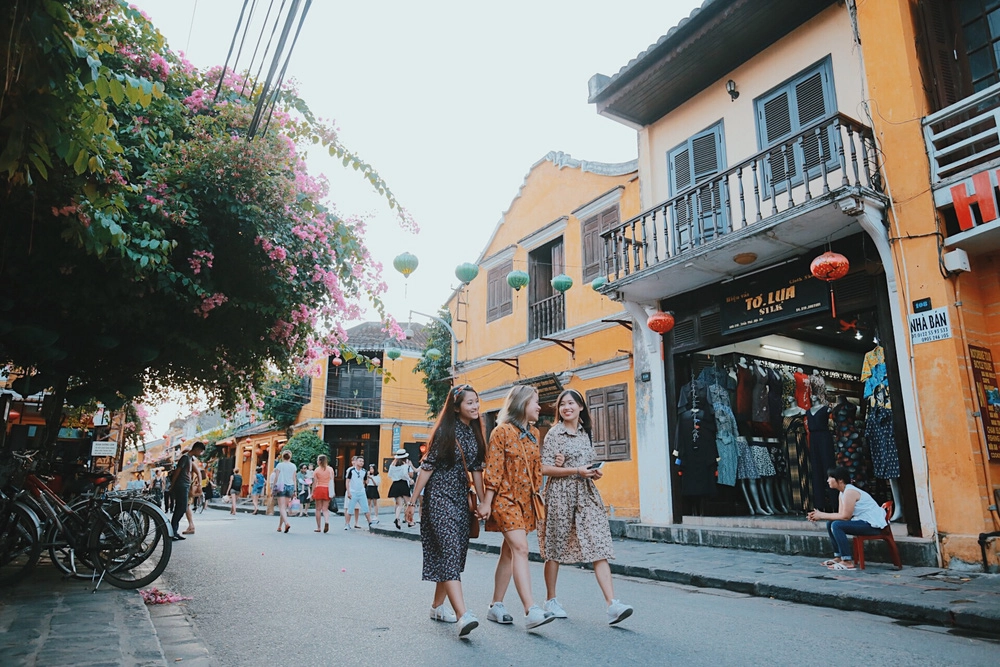 - hang out (v):
đi chơi
/hæŋ aʊt/
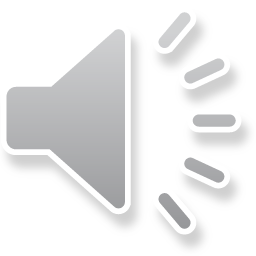 * Vocabulary
* PRACTICE
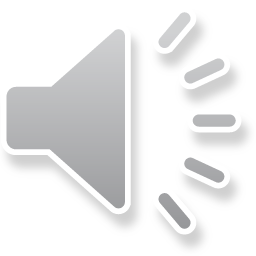 1
Listen and read.
Tom: 	  Hi, Trang. Surprised to see you. What brings you here?
Trang: Oh, hello Tom. I’m looking for a knitting kit.
Tom:    A knitting kit? I didn’t know you like knitting.Trang: Actually, I’m keen on many DIY activities. In my leisure time, I love            knitting, building dollhouses, and making paper flowers. 
Tom:    I see. So, you like spending time on your own.
Trang: Yes. What do you do in your free time?
Tom:    I’m a bit different. I usually hang out with my friends. We go to the            cinema, go cycling, or play sport in the park.
Trang: You love spending free time with other people, don’t you?
Tom:    That’s right. By the way, would you like to go to the cinema with me and            Mark this Sunday? There’s a new comedy at New World Cinema.
Trang: Yes, I’d love to. Can I ask Mai to join us?
Tom:   Sure. Let’s meet outside the cinema at 9 a.m.
2
Read the conversation again and complete the sentences.
Trang is looking for a ____________. 
 She likes doing DIY in her ____________. 
 Tom loves spending his free time with ____________. 
 Tom and his friends usually _________ together. 
 Tom, Mark, Trang, and Mai are going to see a comedy this _______.
Game
LUCKY NUMBERS
3
2
1
4
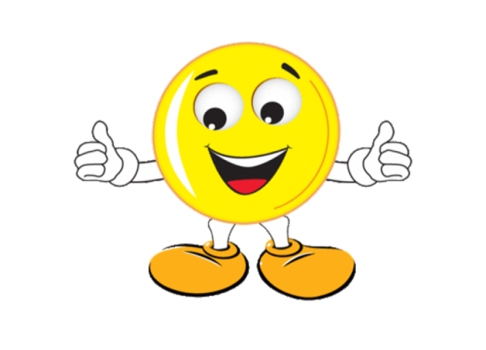 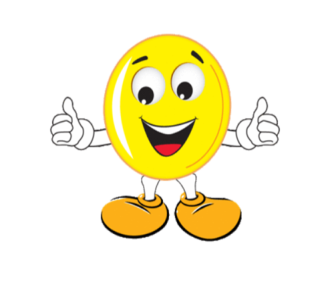 5
6
8
7
TEAM A
2
4
6
8
10
12
14
TEAM B
2
4
6
8
10
12
14
2
Read the conversation again and complete the sentences.
Trang is looking for a ____________.
knitting kit
Tom: 	  Hi, Trang. Surprised to see you. What brings you here?
Trang: Oh, hello Tom. I’m looking for a knitting kit.
2
Read the conversation again and complete the sentences.
2. She likes doing DIY in her ____________.
leisure time
Trang: Actually, I’m keen on many DIY activities. In my leisure time, I love knitting, building dollhouses, and making paper flowers.
2
Read the conversation again and complete the sentences.
3. Tom loves spending his free time with ____________.
other people
Trang: You love spending free time with other people, don’t you?
Tom:    That’s right. By the way, would you like to go to the cinema with me and Mark this Sunday? There’s a new comedy at New World Cinema.
2
Read the conversation again and complete the sentences.
4. Tom and his friends usually  _________ together.
hang out
Tom:    I’m a bit different. I usually hang out with my friends. We go to the cinema, go cycling, or play sport in the park.
2
Read the conversation again and complete the sentences.
5. Tom, Mark, Trang, and Mai are going to see a comedy this _______.
Sunday
Tom:    That’s right. By the way, would you like to go to the cinema with me and  Mark this Sunday? There’s a new comedy at New World Cinema.
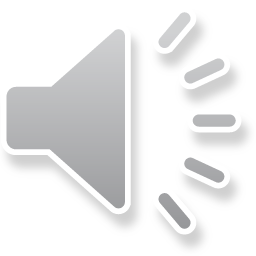 UNLUCKY NUMBER
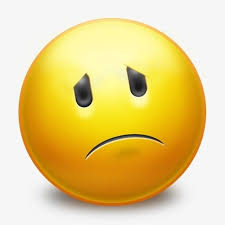 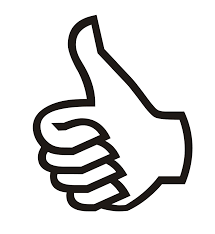 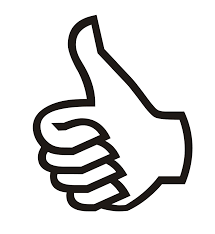 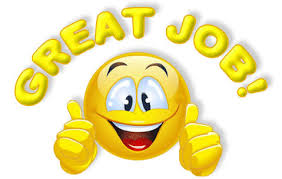 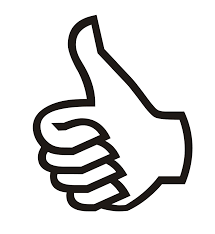 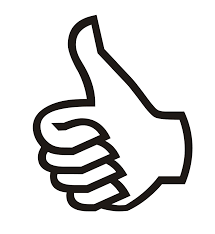 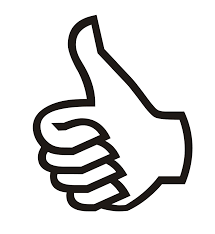 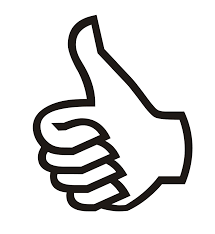 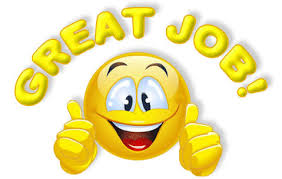 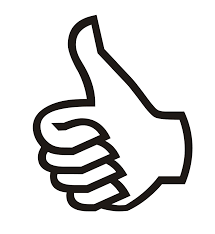 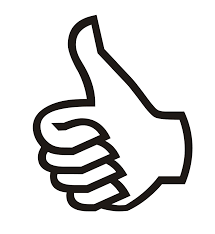 2
Read the conversation again and complete the sentences.
Trang is looking for a ____________. 
 She likes doing DIY in her ____________. 
 Tom loves spending his free time with ____________. 
 Tom and his friends usually _________ together. 
 Tom, Mark, Trang, and Mai are going to see a comedy this  _______.
knitting kit
leisure time
other people
hang out
Sunday
3
Work in pairs. Write the activities from the box under the correct pictures.
playing sport
messaging friends
doing DIY
cooking
doing puzzles
surfing the net
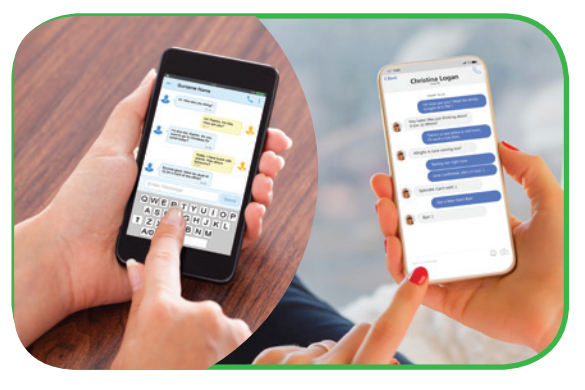 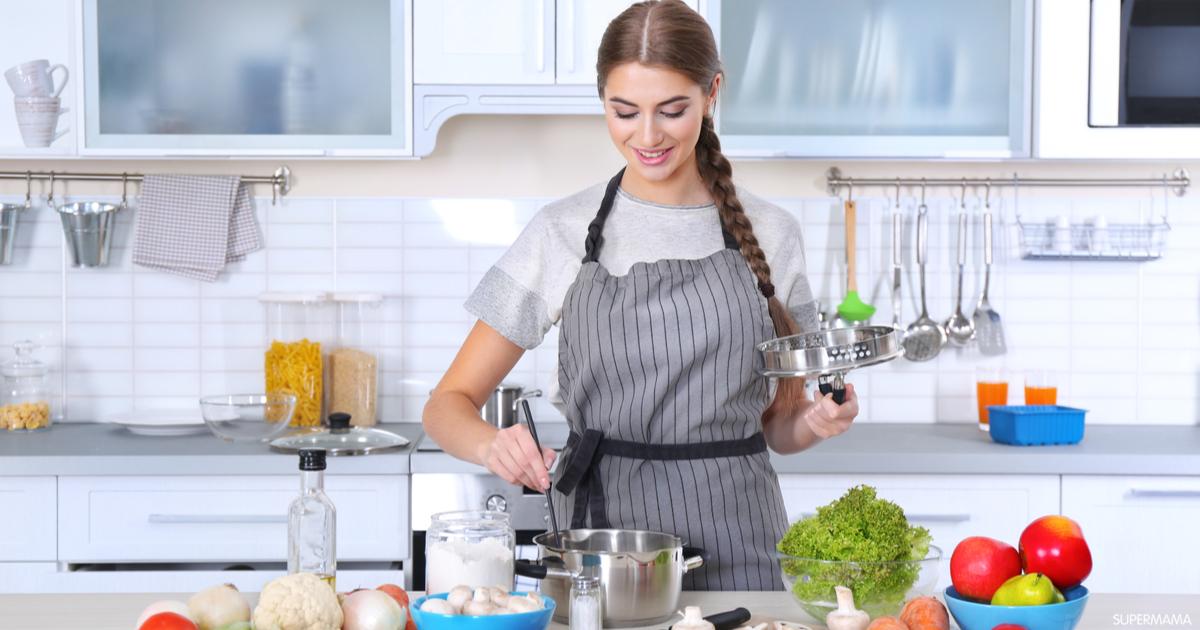 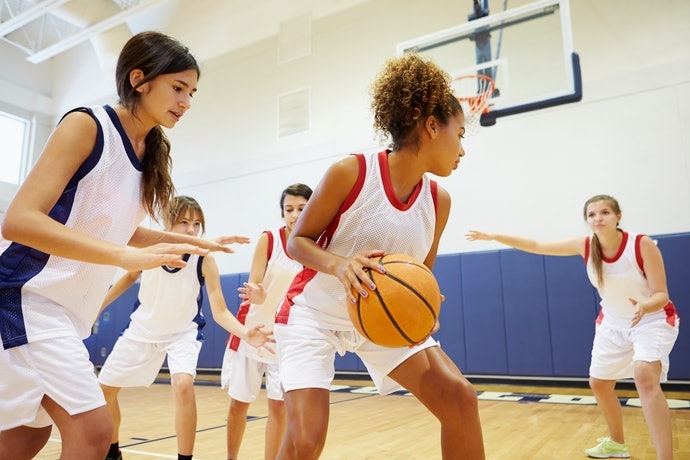 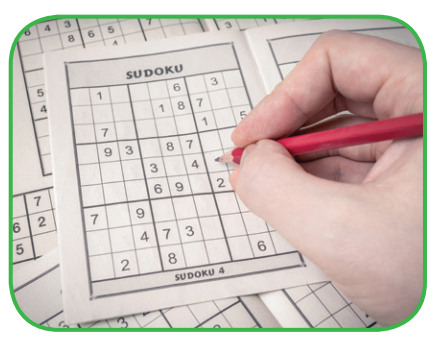 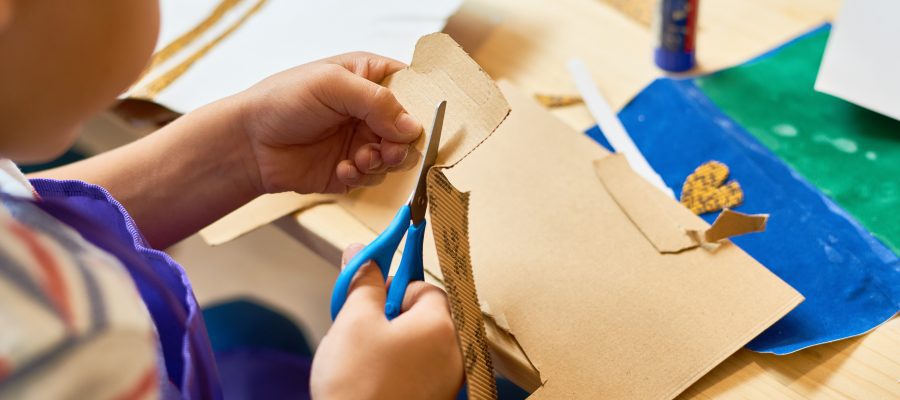 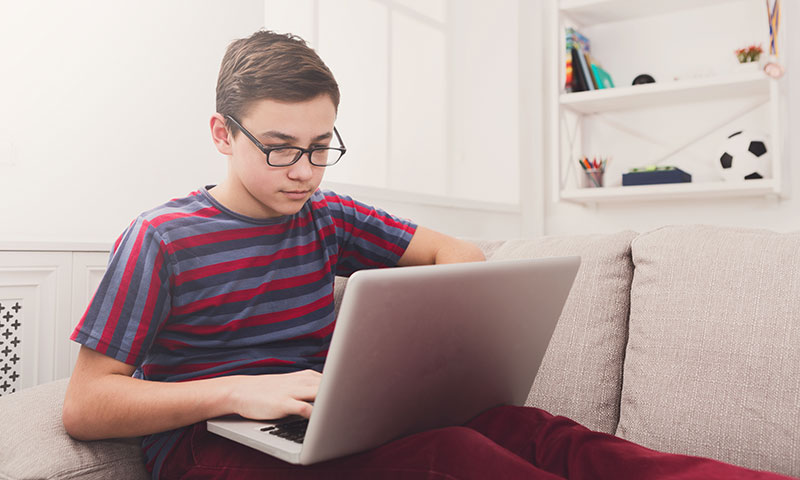 4
Work in pairs. Read the word and phrases, and guess which activities in 3 are described.
improve memory, a mental exercise 
 save money, increase creativity 
 improve physical health, make friends 
 keep in touch, be relaxed
 learn something about IT, computer skills
doing puzzles
doing DIY
playing sport
messaging friends
surfing the net
* PRODUCTION
5
Work in groups. Ask one another the question below. Then report your friends’ answers to the class.
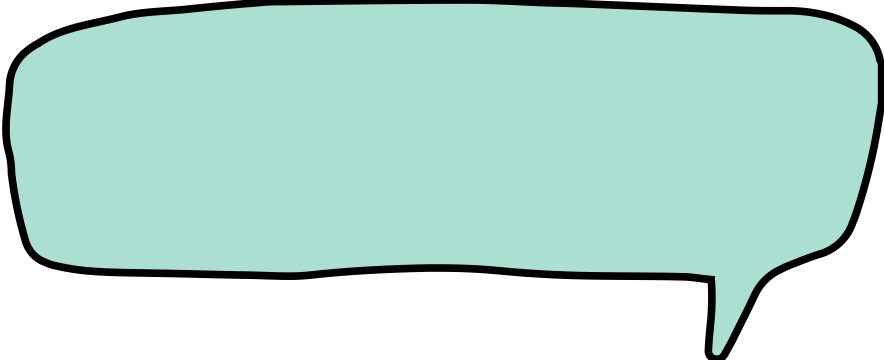 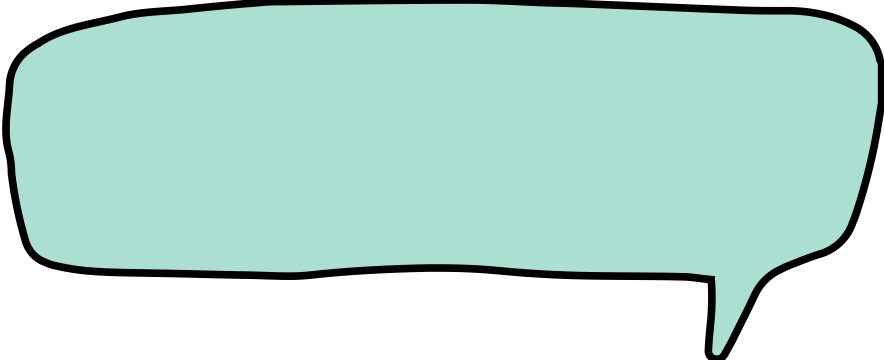 Hai: If you have some free time this weekend, what will you do?
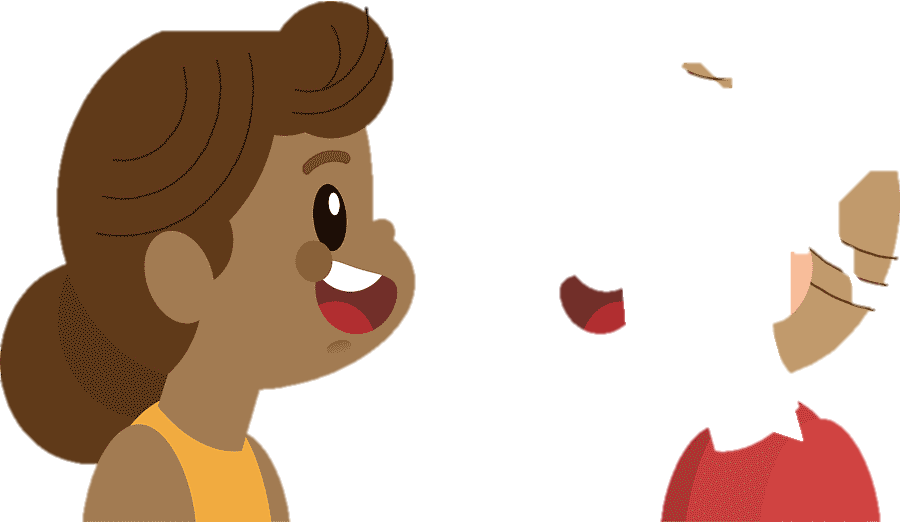 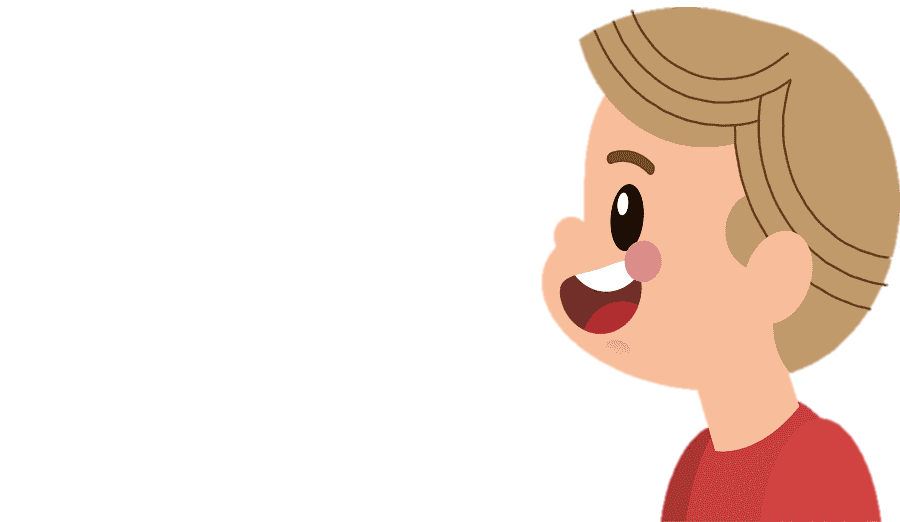 Huong: If you have some free time this weekend, 
I will hang out with my friends. I love talking to them.
Huy: If I have free time this weekend, I will go to the cinema to see the latest film.
* PRODUCTION
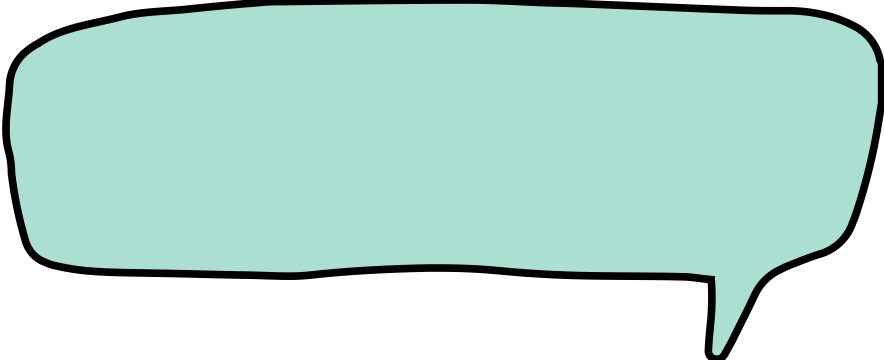 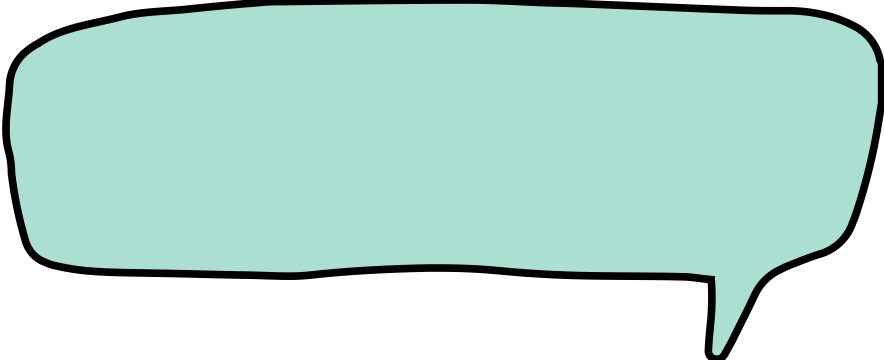 5
Report your friends’ answers to the class.
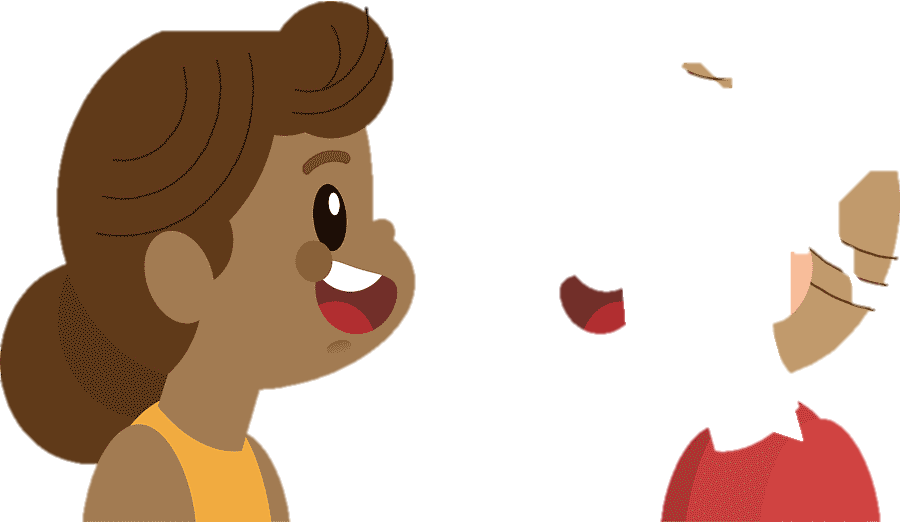 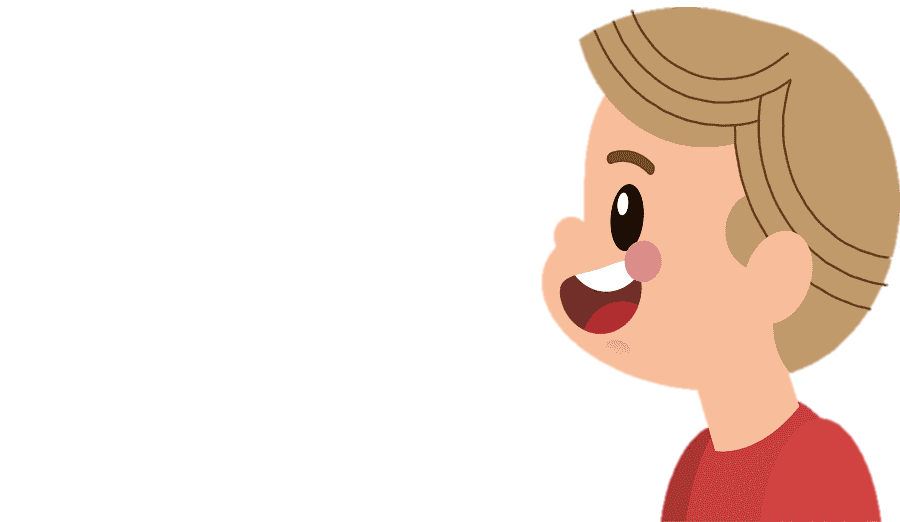 This weekend, If Huong has some free time she’ll 
hang out with her friends. She loves talking to her friends.
And Huy will go to the cinema to see the latest film.
* PRODUCTION
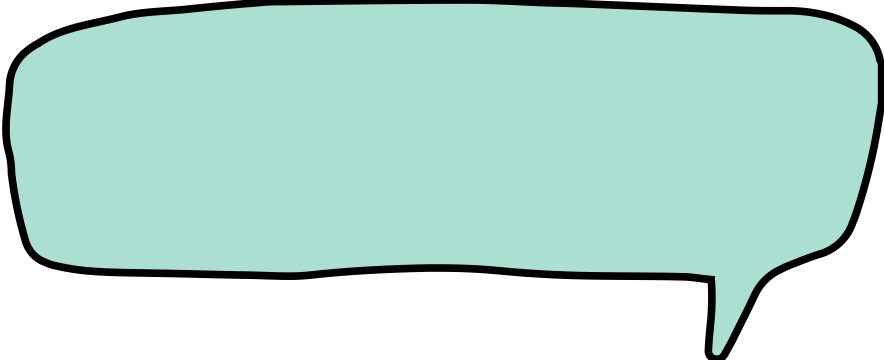 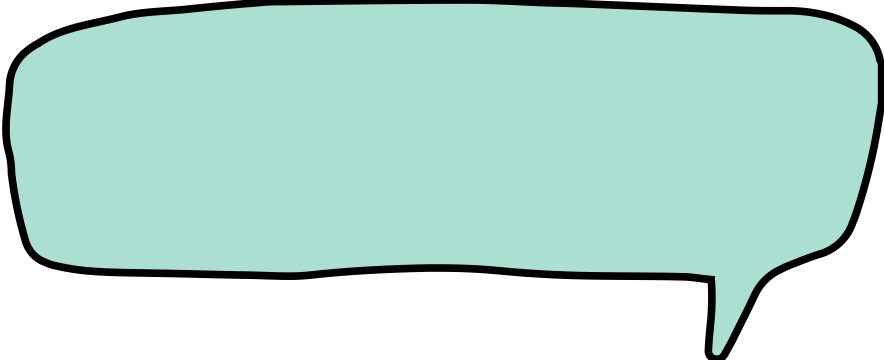 5
Report your friends’ answers to the class.
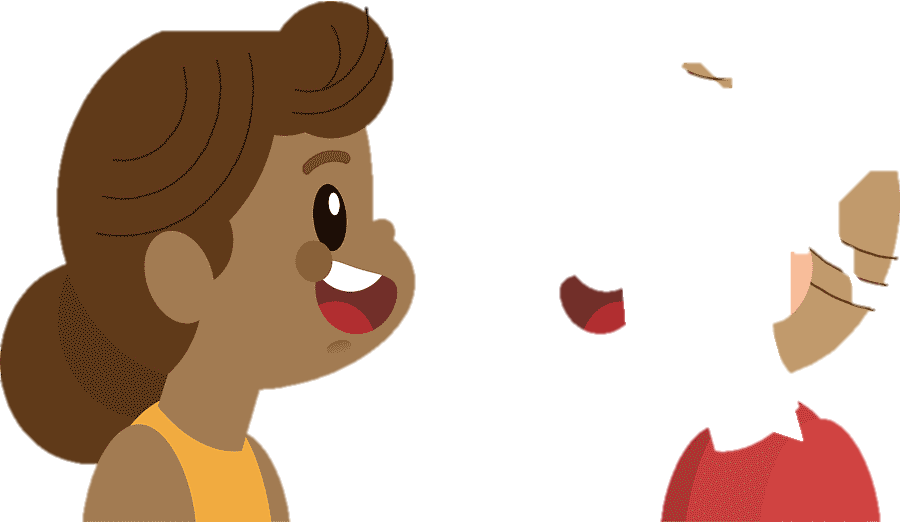 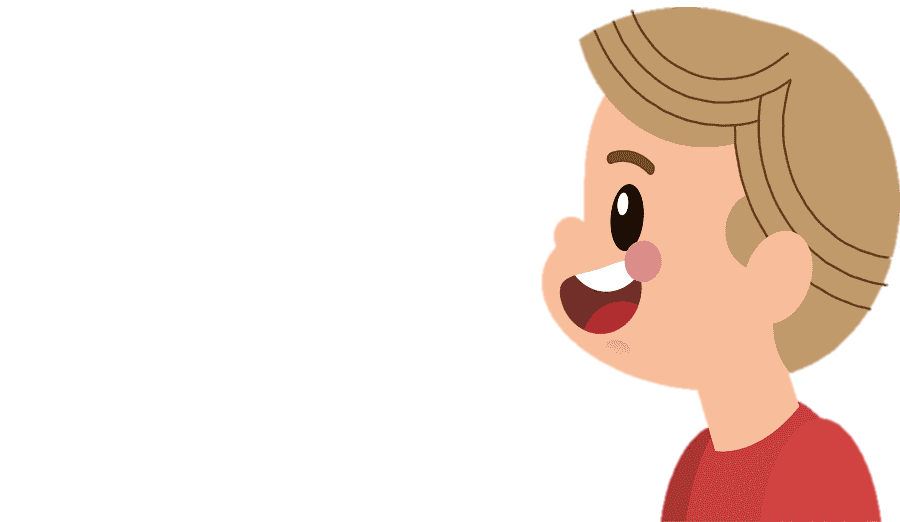 If I have some time this weekend, I’ll play badminton with my father in the morning. In the afternoon, I’ll hang out with my friends, and we’ll drink milk tea together. In the evening, I’ll message my friends and surf the net to watch some interesting programme.
* Homework
Name a list of cheap expensive, easy and difficult leisure activities.
Do exercises in the workbook.
Prepare for the Project of Unit 1.
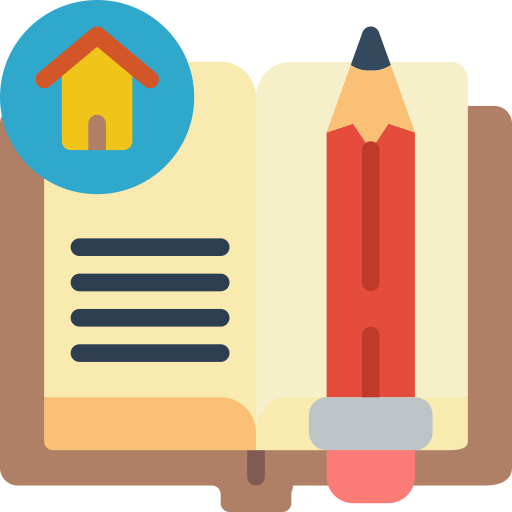 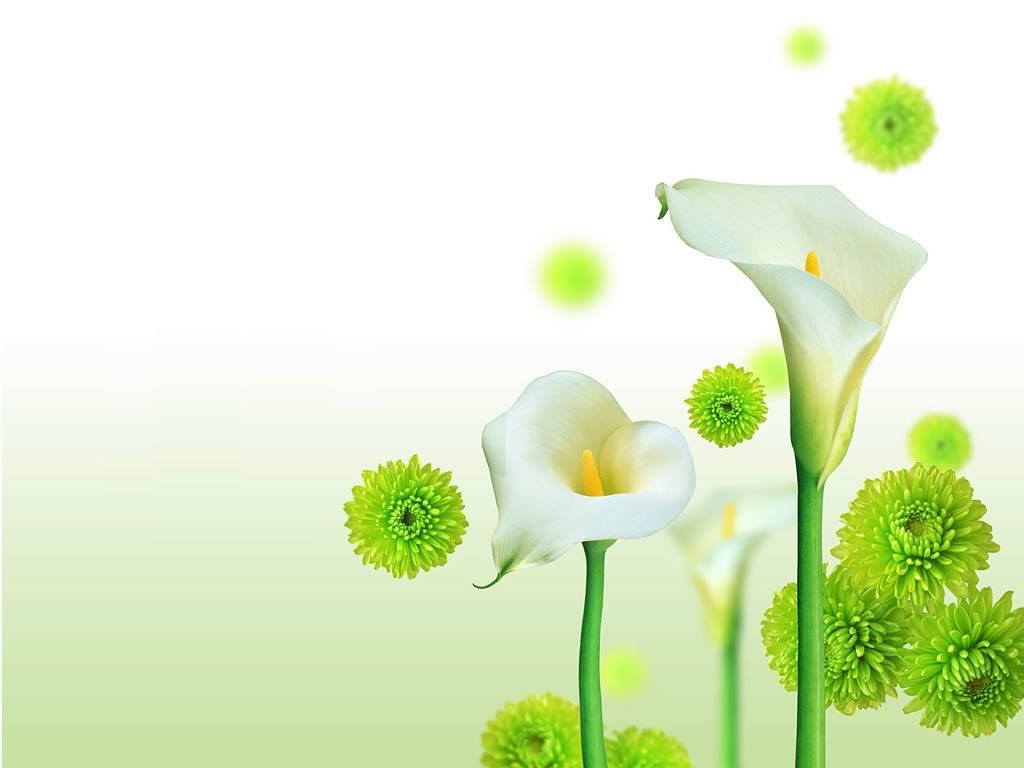 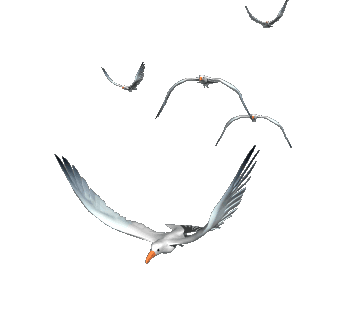 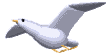 Thanks for your atendance!
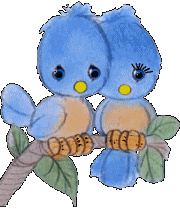